Patel D, Savvidou MD
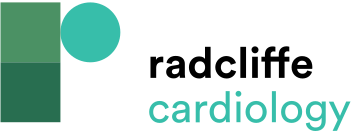 Figure 1: Maternal Cardiac Adaptation in Normal Pregnancy and in Women with Obesity
Citation: European Cardiology Review 2024;19:e08.
https://doi.org/10.15420/ecr.2023.28
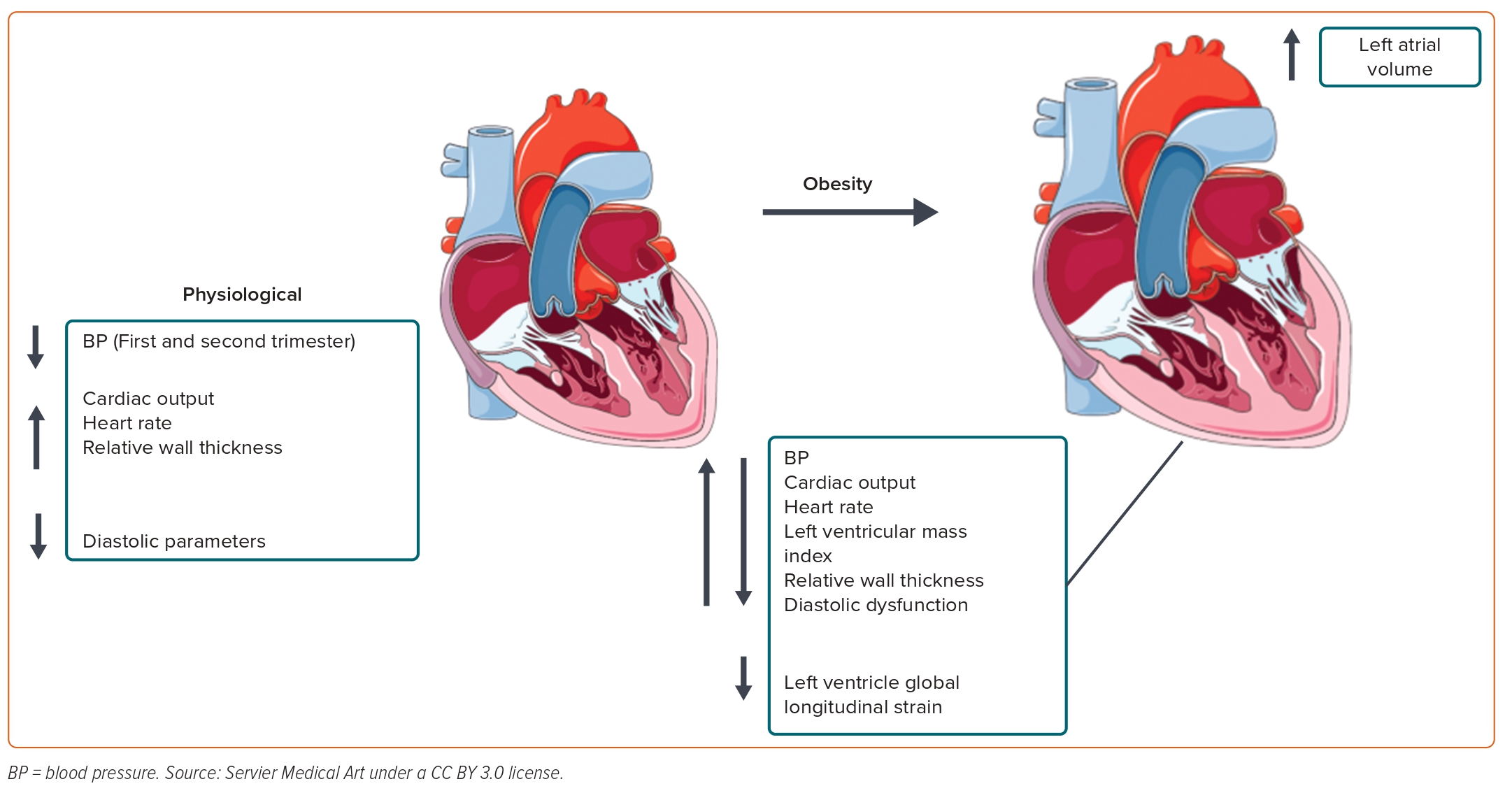